General Practice
Key Messages to Patients
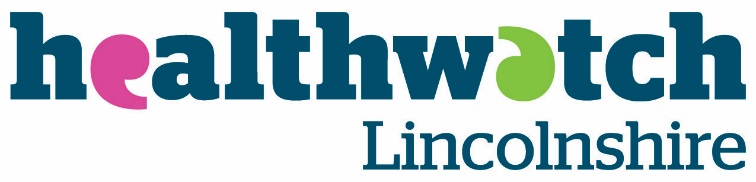 Welcome to the PPG Toolkit
Healthwatch Lincolnshire invited representatives from 6 PPGs to come together to assemble a PPG Toolkit for use by all PPGs across Lincolnshire within their surgeries, to support patients to get the best out of their medical practice.
Healthwatch Lincolnshire facilitated a number of meetings with PPG representatives to put together this Toolkit.
The Toolkit is intended as a working resource for the PPGs and has been designed to develop and evolve over time with the growing needs of the service and patients.
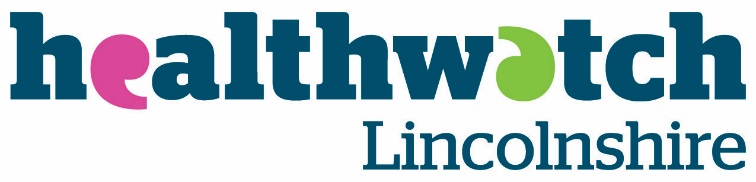 Welcome to the PPG Toolkit
This Awareness Presentation can be used as a training session with PPG members.  Healthwatch Lincolnshire would be happy to work with the PPG to support awareness sessions.  The presentation can be used remotely, by being emailed out to PPG members to look at individually, used as an interactive awareness session with PPG members or with a group of PPG representatives from a number of surgeries working together.

Contact Healthwatch Lincolnshire on 01205 820892 or email info@healthwatchlincolnshire.co.uk if you would like to support in arranging an awareness session for your PPG.
Terminology used within this Toolkit
GP 		 	General Practice
PPG			Patient Participation Group (may be called a Patient Reference 				Group in some Practices)
Surgery		May also be called Medical Centre, Medical Practice, GP Practice
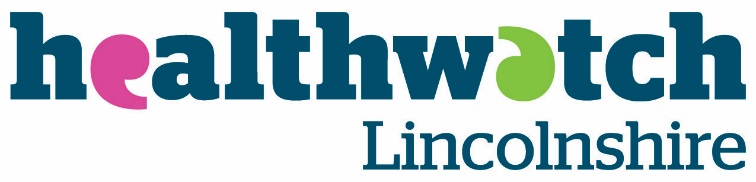 Key Messages to Patients
There are a number of messages that need to be communicated to patients at your surgery and as a team         you may want to focus on particular ones at different times   in the year.

Here we focus on 5 main areas that affect all surgeries across the county.
Key Messages to Patients
Who’s who at your surgery
Getting the best out of your experience (attitudes and behaviours towards receptionists, nurses and doctors etc.)
How to get the best out of your appointment or how to prepare for your appointment (keeping a health diary, wearing loose or appropriate clothing for examination etc. )
Accessing services at your surgery (telephone appointments, online appointments, online prescriptions, paying for prescriptions) 
Medication and prescriptions (reviews, not stock-piling prescription meds, entitlement to FREE prescriptions, pre-paid certificates, repeat prescriptions)
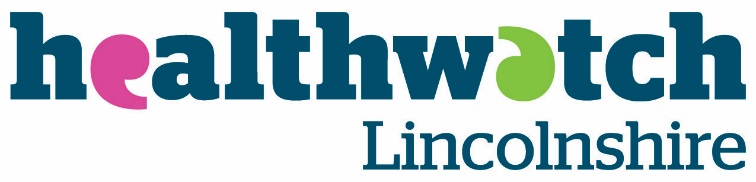 Key messages to consider
Who’s who at the surgery 

Do all your patients know who works at the surgery and what their main role is?
Is this information on display? 
Who can they ask?
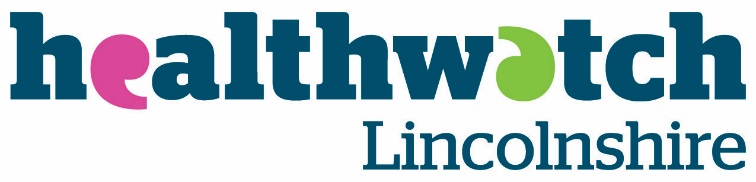 Who is part of your Practice?
Your surgery will have a number of staff who work at the surgery which will include some or all of these people:
Do you know what each person in your surgery does?
Receptionist
Practice Manager
Nurse Practitioner
Practice Nurse
Specialist Nurse
Doctor (also referred to as a GP)
Additionally, the Patient Participation Group (PPG)
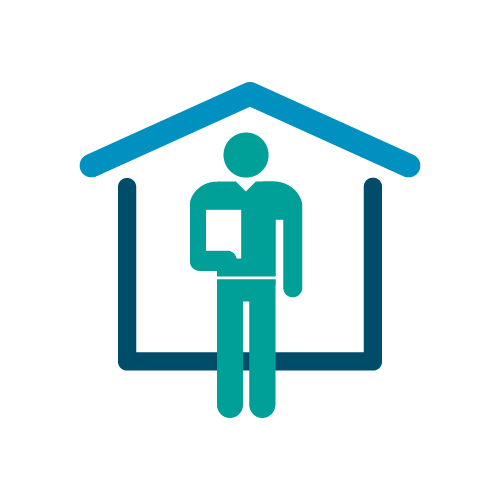 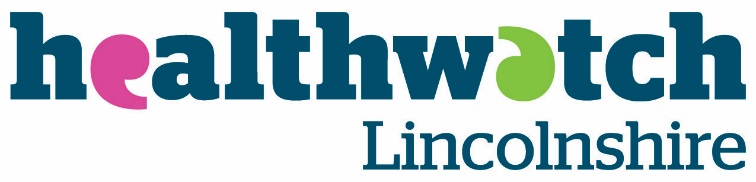 Who is part of your Practice?
Your surgery will have a number of staff who work at the surgery which will include some or all of these people:
Do you know what each person in your surgery does?
Care Navigator
Pharmacist
Dispenser
Physiotherapist
Paramedic
Specialist Teams (who may provide minor operations)
Counsellors
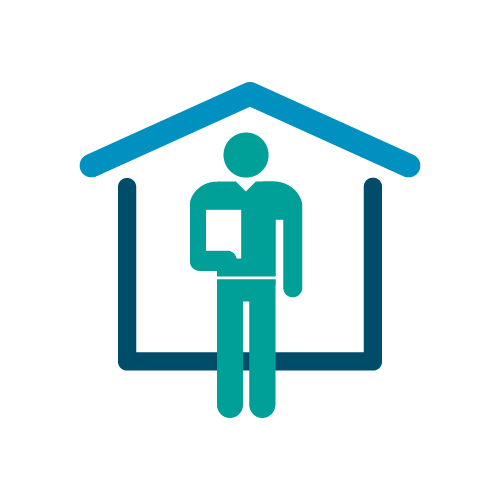 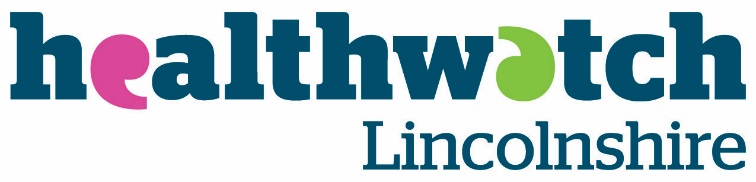 Find out more about people who work at the Practice
Lincolnshire NHS has produced a series of videos explaining the roles of a number of people who you might find in a Lincolnshire surgery.

These can be used for information through the surgery information service (i.e., visual information on screen) or as part of information days for patients.
Link to video materials produced by Lincolnshire NHS 
https://www.lincolnshirewestccg.nhs.uk/your-health-local-services/self-care-pharmacies-and-gps/gp-practices/
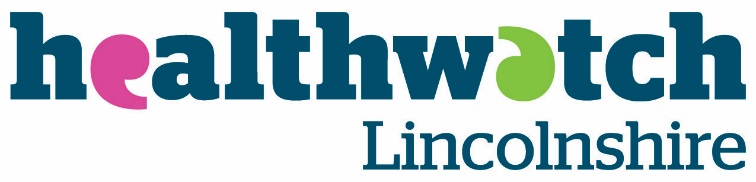 Key messages to consider
Getting the best out of your experience at your surgery
Patient’s Responsibilities

Do’s 		what patients should do and their responsibilities
Don’ts	behaviours and attitudes
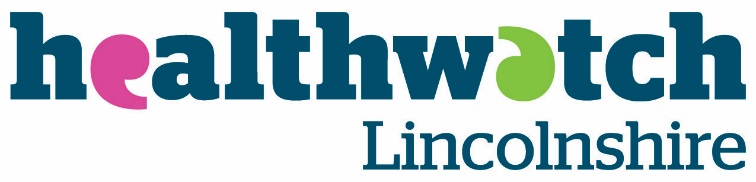 Key Messages to Patients
Getting the best out of your experience at your surgery
Patient’s Responsibilities:  what type of appointment should I book?

	What is a routine appointment?
This is classed as a non urgent medical problem, a medication review, screening or annual check up or a follow up appointment.

What is an urgent appointment?
This is classed as an urgent medical problem that cannot wait for a routine appointment and usually needs to be seen on the day.
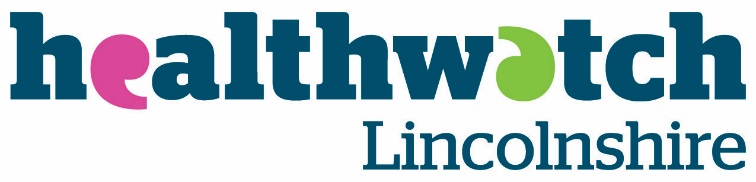 What can I do to get the best out of an appointment?
Booking an appointment:  preparation
Am I seeing the appropriate person at the practice for the concern I have? We do not always need to see the Doctor as there are other professionals that may be able to help us at different times on our health journey.
Have a confidential chat with the Receptionist and let them know what is wrong so that they can direct you to the appropriate person in the practice.
Do I need to access other services such as the Pharmacist, 111 service, out of hours, Minor Injuries Unit, Urgent Care Centre or 999?
Do I need a face to face appointment or can I have a telephone consultation?
Is there alternative options such as Skype (video consultations) available to me at my surgery?
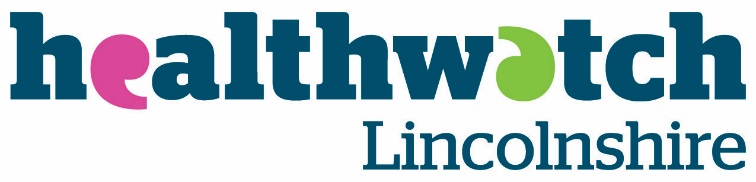 What can I do to help myself?
Booking an appointment:  preparation

Be prepared for your appointment
Write down any questions that you might have
Use a range of services that are available to me through my practice such as text messaging (reminders), online booking, online prescribing, telephone triage and call back
Know what my practice can offer me
Use services appropriately, such as minor aliments; make contact with the pharmacist
Try to have a healthier lifestyle which could help me prevent avoidable serious long term conditions such as Type 2 Diabetes or hypertension.
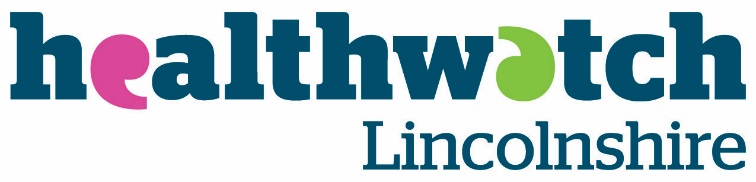 What can I do to get the best out of an appointment?
Your appointment:
Keep a health diary to take to the appointment
Keep a record of any changes in my condition
How long have I had the symptoms?
How am I self managing my condition i.e. medication, diet, exercise?
What other information might be useful to me i.e. support groups?
Write down any questions that I might have
Wear loose or appropriate clothing if I am going to have an examination
Keep my appointment and arrive in time
Cancel my appointment if I am not able to attend
Behave in a respectful way towards all staff even if I am feeling scared, emotional or confused
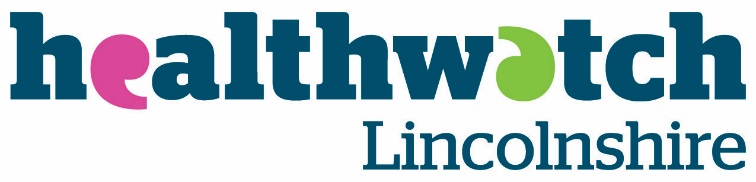 Accessing services at the surgery
How does a patient book an appointment at the surgery? What options does your surgery offer?                          How does the surgery provide this information?

In person – speaking with the receptionist and asking for an appointment
By telephone – speaking to a receptionist over the telephone
Online booking – registering for this service and accessing the service through the online booking system
Others methods like ‘out of hours service’, 111 or a Triage Service
Medication and Prescriptions
How do patients receive their prescriptions?  
What options are available to them?
Are prescriptions being reviewed?

In person by attending an appointment at the surgery
Ordering a repeat prescription – what is the process?
In person, by telephone or online?
How do patients get a medication review?
In person, by telephone or online?
Entitlement to FREE prescriptions
Pre-paid certificates
Stock-piling medications
Medication reviews by the surgery
Additional information for the PPG
Do you know how many patients are registered at your surgery with:
Learning difficulties?
Autism?
ADHD or other similar conditions?
Dementia?
Caring responsibilities for a family member?
A sensory impairment (such as hearing or sight loss)?
English as a second language?
Are a Veteran?
You may want to hold themed support days for these patients and may need additional resources so that the patients can access the information.
How the Patient Participation Group (PPG) can help
Discussion:  what will work best at your Practice?
Discussion and sharing of ideas: what does your Practice do already?
What has worked well?
What do you need support with to engage more with your patients?
Some ideas for consideration:
Supporting the patient and Practice with clear messages
Think about the formats that you might need to consider (oral/aural/visual/written/easy read/large print/other languages including BSL)
Resources (both materials and people)
Thinking outside of the box – get creative!
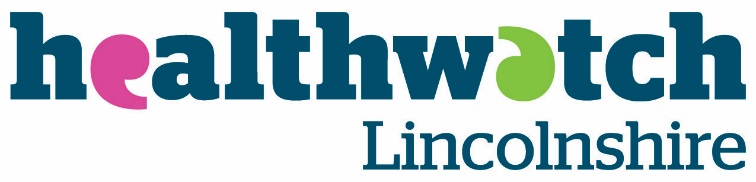 Resources
Examples of some useful online resources
8 Day Removal of Patients
https://www.healthwatchlincolnshire.co.uk/report/2019-06-14/hwl-escalation-paper-8-day-removal
The NHS Long Term Plan
https://www.healthwatchlincolnshire.co.uk/report/2019-07-08/lincolnshire-public-%E2%80%9Ctalk-about%E2%80%9D-nhs-long-term-plan-report
Primary Care Networks/Neighbour Teams and Integrated Care Teams
https://www.healthwatchlincolnshire.co.uk/report/2019-08-01/healthwatch-talks-about-primary-care-networks-pcns-neighbourhood-workingteams-nt
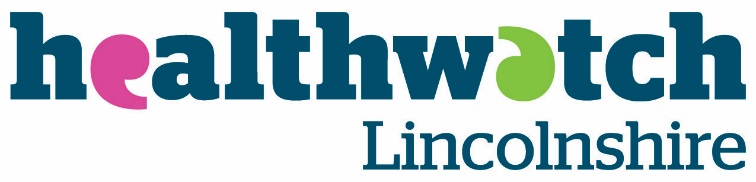 Resources
Pack 1	
Is made up of a number of PPG Information Resource Sheets.  These are intended to be used by the PPG themselves when holding information sessions at the surgery.
A series of Factsheets for Patients that can be used to inform the patients of the important messages about services.  These can be used as handouts, displays on notice boards or during awareness sessions. 
Pack 2	
Will need to be revised on a regular basis as services or needs of the patients change.  These provide an opportunity for the PPG to plan campaigns around particular messages to their patients; more information can be obtained directly from the organisations themselves.  The PPG can also request the information in different formats for the range of accessible needs of their patients (such as large print, easy read, video clips, audio).  It is part of a series of resources to support the PPG, patients and the surgery.
Both packs will be available online on the Healthwatch Lincolnshire website as well as in hard copy for each surgery.
Contact Details
Healthwatch Lincolnshire
Unit 12, 1-2 North End
SWINESHEAD
Boston
PE20 3LR
Tel:  	01205 890892
Email:	info@healthwatchlincolnshire.co.uk
Website:  www.healthwatchlincolnshire.co.uk
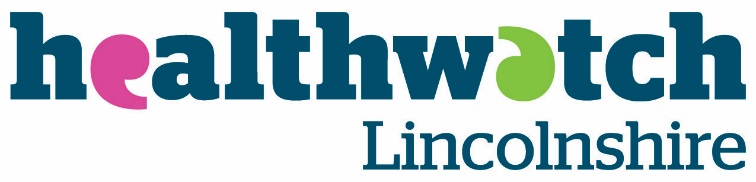 Thank you
Healthwatch Lincolnshire would like to thank the following PPGs for their input into the preparation of these materials.
Beechfield Medical Centre, Spalding
Lakeside Healthcare at Stamford
Swineshead Medical Centre
Nettleham Medical Practice, Lincoln
Spilsby Surgery
Sidings Medical Practice, Boston
and Boston Disability Forum
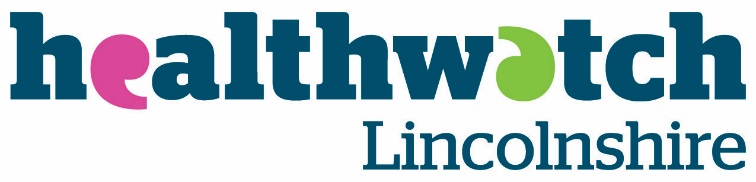